Spring 2013 Student Performance Analysis
Grade 8 Reading
Standards of Learning
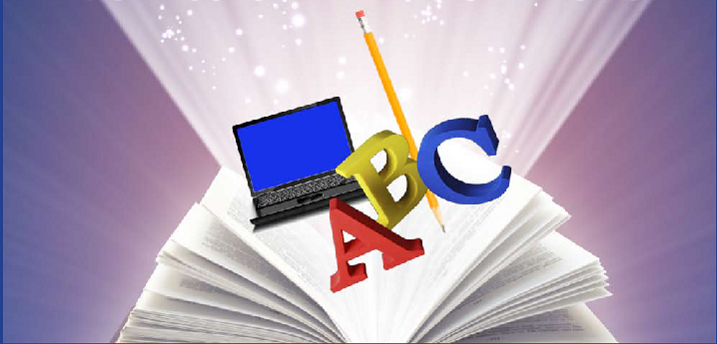 Presentation may be paused and resumed using the arrow keys or the mouse.
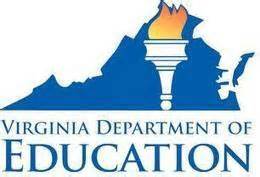 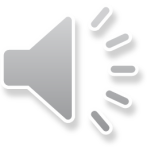 1
1
[Speaker Notes: This is the statewide spring 2013 student performance analysis of the grade 8 Reading Standards of Learning test.  The data indicate opportunities for student growth in reading standards. For that reason, this PowerPoint presentation includes suggestions for additional practices to support instruction in the targeted areas. With the implementation of the 2010 English Standards of Learning, the grade 8 reading selections now include poetry, paired reading passages, and more nonfiction texts. Additionally,  many of the reading selections use more complex sentence structure and vocabulary. 

This presentation contains sample questions to use with appropriate grade-level reading texts. The questions support the standards for which student performance was weak or inconsistent and are not meant to mimic SOL test questions. As supports, the examples are intended to provide English educators with further insight into the concepts that challenged students statewide without elaboration on how to teach the reading skills.

It is important to note that the SOL and examples highlighted in this presentation should not be the sole focus of instruction, nor should these suggestions replace the data that teachers or school divisions have collected on student performance.  Rather, this information provides supplemental instructional information based on student performance across the Commonwealth of Virginia.]
Using Word Analysis Strategies
SOL 8.4b
The student will apply knowledge of word origins, analogies,
and figurative language to extend vocabulary development
within authentic texts.
Use context, structure, and connotations to determine 
	meaning and differentiate among multiple meanings of
	words and phrases.
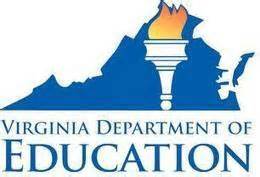 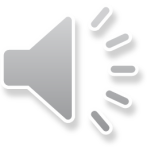 2
[Speaker Notes: The first reading standard in which students need additional practice deals with vocabulary development. SOL 8.4b states:

The student will apply knowledge of word origins, analogies, and figurative language to extend vocabulary development within authentic texts.  Bullet b:  Use context, structure, and connotations to determine meaning and differentiate among multiple meanings of words and phrases.

The highlighted phrases in blue indicate the challenge areas for  students.  For this standard, students need additional practice using context to determine meaning.]
Suggested Practice for SOL 8.4b
Students need additional practice using context clues to
determine meaning of words. 





    What is the meaning of delved? 
    Possible correct answer: searched carefully
Determined to research the first mayor of the city, the student earnestly delved into the newspaper’s historical records.
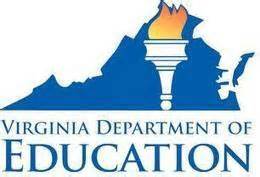 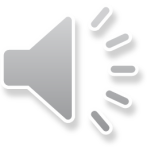 3
[Speaker Notes: Here is an open response question that requires students to use context clues to determine the meaning of a word.  In the example on this screen,  the word “delved” is used because it is considered to be a vocabulary  word above grade level for 8th graders. It is important to have students practice this  skill using unfamiliar vocabulary words. If students already know the meaning of the word, they may not be practicing the use of context clues.

Many students are comfortable using the “substitute strategy” whereby the meaning of the word is substituted  for the tested vocabulary in the given sentence. In this example, students can replace “delved” in the sentence with “searched carefully” to see if the meaning makes sense.  

“Determined to research the first mayor of the city, the student earnestly searched carefully into the newspaper’s historical records.”  There are several instructional strategies  to help students with this vocabulary skill, and  substitution is ONLY one of them.]
Suggested Practice for SOL 8.4b
After seeing a movie preview full of adventure, action, and special effects, many people rushed to see the movie but were disappointed by its mediocrity.
Select the phrases that define mediocrity as used in
this sentence.
difference from reality
ordinary quality 
neither good or bad 
lack of enthusiasm
careless construction
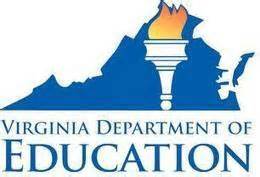 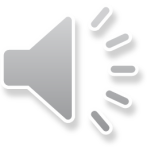 4
[Speaker Notes: This example requires more than one correct answer. Notice that the statement “Select the phrases that define mediocrity as used in this sentence,” does not indicate how many correct answers are required to answer the question completely. 

The two correct answers are indicated on the screen. 

Regardless of the format of the item, it is important for students to practice using context clues to help define words above the 8th grade level.]
Using Word Reference Materials
SOL 8.4d
The student will apply knowledge of word origins, analogies,
and figurative language to extend vocabulary development
within authentic texts.
d)	 Use dictionaries, thesauruses, and glossaries to determine
	definition, pronunciation, etymology, spelling, and usage
	of words.
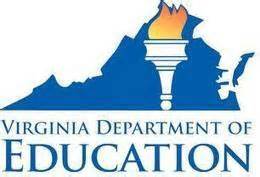 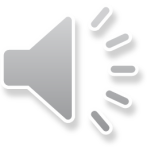 5
[Speaker Notes: The student performance data indicate that students struggle with the skills involving the use of word reference materials.

SOL 8.4d reads:  The student will apply knowledge of word origins, analogies, and figurative language to extend vocabulary development within authentic texts.  Bullet d:  Use dictionaries, thesauruses, and glossaries to determine definition, pronunciation, etymology, spelling, and usage of words.  Areas where students need additional practice are highlighted in blue.]
Suggested Practice for SOL 8.4d
Students need additional practice using dictionaries and 
thesauruses to determine definition and etymology.
pro-file (proh-fahyl) n. 1. A side view of an object. 2. An outline. 3. Degree of exposure to public notice. 4. A brief biographical essay. 5. A graph, table, or list of scores representing the extent to which a person, field, or object exhibits various tested characteristics or tendencies (Italian prof (f) ilo, noun derivative of profilare to delineate, outline)
In this dictionary entry, profile comes from a word meaning -
A side view of an object
An outline
Degree of exposure
A brief biographical essay
A graph, table, or list of scores
To delineate, outline
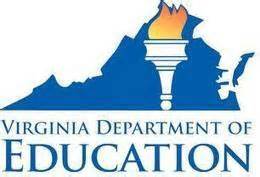 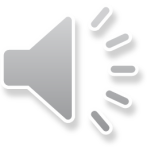 6
[Speaker Notes: For SOL 8.4d, students need additional practice using dictionaries and thesauruses to determine definition and etymology.  This example illustrates how students can be asked how to use the dictionary to identify the etymology of a tested word. Notice that the example is not asking the question, “What is the definition of profile?” or “Which definition of profile is used in a given sentence?” Instead, the question is going a step beyond to ask a student to identify the etymology of profile. 


The answer is provided on the screen.

Amy: Jackie Kelly thinks that teachers will think this is a fill-in-the-blank item. I don’t think so. Your thoughts? (KR – I also do not think this should be a concern bc at the beginning of the presentation we state that these are not supposed to represent questions. The slides that do show “representations” of items give explanations about those types of items. Example, your slides on strikethroughs, etc.)]
Suggested Practice for SOL 8.4d
Other suggestions:

Which thesaurus entry has the same meaning as ____?
	
Select all of the words in the thesaurus entry that have the same meaning as _____.

The word ____ contains a root meaning . . . .
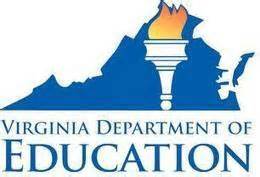 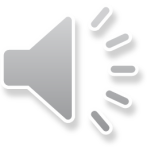 7
[Speaker Notes: On this slide,  there are additional questions to help students practice the skills associated with SOL 8.4d.

Note the question in the second bullet:  “Select all of the words in the thesaurus entry  that have the same meaning as…” In this example, the students are directed to select ALL. Selecting ALL may mean one or several correct answers.]
Making Inferences and Drawing Conclusions
SOL 8.5b
The student will read and analyze a variety of fictional texts , narrative
nonfiction, and poetry.
Make inferences and draw conclusions based on explicit	and implied information using evidence from text as support.

SOL 8.6b
The student will read, comprehend, and analyze a variety of nonfiction
texts.
Make inferences and draw conclusions based on explicit	and  implied information using evidence from text as support.
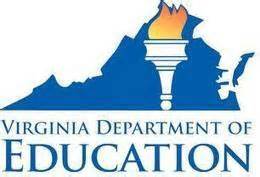 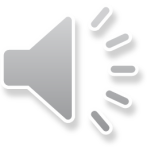 8
[Speaker Notes: In  SOL 8.5b and 8.6b, students focus on the same skills, making inferences and drawing conclusions.  These SOL are therefore grouped together in this presentation. 

SOL 8.5b reads:  The student will read and analyze a variety of fictional texts , narrative nonfiction, and poetry.  Bullet b:  Make inferences and draw conclusions based on explicit and implied information using evidence from text as support. 

SOL 8.6b reads:  The student will read, comprehend, and analyze a variety of nonfiction texts.  Bullet b:  Make inferences and draw conclusions based on explicit and  implied information using evidence from text as support.

In this higher level comprehension skill, students tend to struggle finding the inference or conclusion when it is based on implied information in fiction and nonfiction texts.]
Suggested Practice for SOL 8.5b and 8.6b
Students need additional practice making inferences and
drawing conclusions based on implied information found in
fiction and nonfiction texts.
Jack wanted to take a guitar class at school, but he knew his mother would not let him since he was already learning to play the violin.
The author assumes the reader already knows that
children require limits
music lessons are rewarding
studying music requires dedication
learning two things at once can be confusing
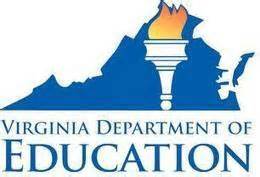 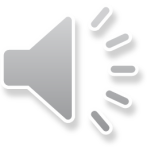 9
[Speaker Notes: Students in 8th grade will encounter assessments using paired reading passages, poetry, as well as functional passages, such as fliers and websites.  In addition to practicing these skills with selected paragraphs or sections of reading passages, students need additional practice making inferences and drawing conclusions based on  an entire reading text. 

The example on the screen shows the type of question that could be asked if students were given an entire passage and asked to use implied information from the passage to draw a conclusion.

The  answer is provided on the screen.]
Suggested Practice for SOL 8.5b and 8.6b
For this example, reference the 2008 Grade 8 Reading Released Test, page 18, to view the passage,  Motocross Bikeway DLX:  

http://www.doe.virginia.gov/testing/sol/released_tests/2008/test08_reading8.pdf
The reader may conclude from this article that a winner has --  

knowledge of how bicycles are constructed
experience playing other electronic games
good math skills
quick responses
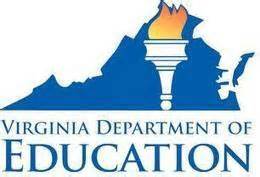 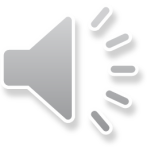 10
[Speaker Notes: This example pertains to a passage from the 2008 Grade 8 Reading Released Test, on page 18, titled  Motocross Bikeway DLX.  For this question, the student is drawing a conclusion using implied information.  

The answer is shown on the screen.]
Suggested Practice for SOL 8.5b and 8.6b
Other suggestions:

Which two qualities are important . . . ?

Which sentence best explains . . . ?

Both selections would be most helpful in describing . . . .

In the selection, what does ____ mean by . . . ?
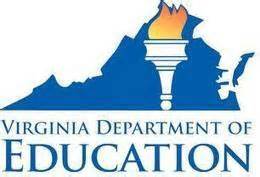 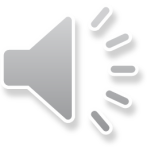 11
[Speaker Notes: The next two  screens show more questions to use when practicing these skills with fiction and nonfiction texts.  These examples are presented as starting points to be adapted according to the specific genre being used in the classroom. Notice  that the third question, “Both selections would be most helpful in describing…”,  involves comparing two different reading passages. The paired passages could be a nonfiction piece paired with a poem, two poems, or a functional website paired with a narrative.]
Suggested Practice for SOL 8.5b and 8.6b
Other suggestions:

Which statement may be inferred from the article?

The reader may conclude that . . . .

What might a person experience when . . . ?

The author assumes the reader already knows that . . . .
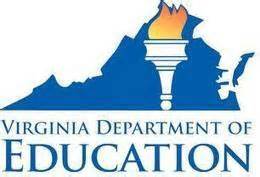 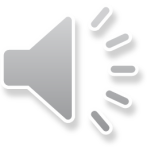 12
[Speaker Notes: No audio.]
Using Literary Terms
SOL 8.5c
The student will read and analyze a variety of fictional texts,
narrative nonfiction, and poetry.
Explain how authors use characters, conflict, point of view, 
	voice, and tone to create meaning.
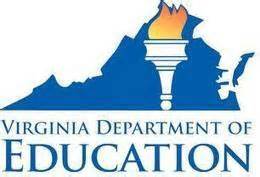 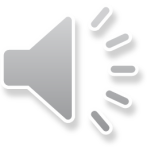 13
[Speaker Notes: In 8.5c  students are expected to read and analyze a variety of fictional texts, narrative nonfiction, and poetry. Bullet c:  Explain how authors use characters, conflict, point of view, voice, and tone to create meaning.]
Suggested Practice for SOL 8.5c
Students need additional practice using literary terms.

Suggestions:
Which characters influenced . . . ?
Which event marks the resolution?
Which is the initiating event in the story?
Which event is presented as the climax of the story?
What internal conflict is presented in this story?
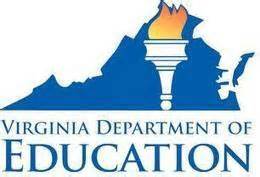 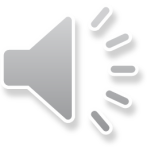 14
[Speaker Notes: The student performance data indicate that students need more practice identifying the story elements of resolution, initiating event, and climax in more complex  texts  involving multiple storylines.  The suggestions on the screen indicate questions that could be used with students in the classroom.]
Suggested Practice for SOL 8.5c
Additional suggestions:

   Which describes the change in (insert character’s name) 
         attitude from the beginning to the end of the story?

   Both (insert character’s name) and the poem’s speaker 
         convey a sense of . . . .

   How does (insert character’s name) help resolve the story’s
         conflict?

   How would the story be different if it were told from (insert
         character’s name) point of view?
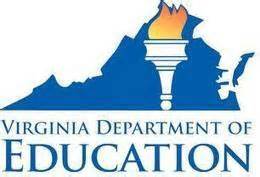 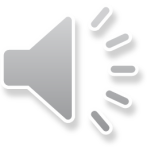 15
[Speaker Notes: In these suggestions, students are asked questions that assess a higher level of thinking.  Instead of merely identifying the story’s conflict, the students are asked, for example,  “How does (insert character’s name) help resolve the story’s conflict?”  

Compare the last question “How would the story be different if it were told from (insert character’s name) point of  view?” with a lower level question, such as,  “From which point of view is this story written?”   Note how students are moving beyond the identification level to a more complex analysis in these two questions.]
Identifying Main Idea
SOL 8.5h
The student will read and analyze a variety of fictional texts,
narrative nonfiction, and poetry.
Identify the main idea.

SOL 8.6g
The student will read, comprehend, and analyze a variety of
nonfiction texts.
g) 	Identify the main idea.
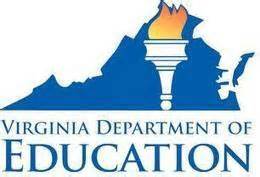 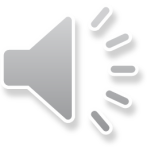 16
[Speaker Notes: The next standards being highlighted are SOL 8.5h and 8.6g.  The same skill is found in the fiction and nonfiction standards of 8.5h and 8.6g; therefore, the standards are grouped together on this screen.

In 8th grade, students encounter reading passages with more complex sentence and text structure.   As such, the  basic skill, identifying main idea, becomes more of a challenge.]
Suggested Practice for SOL 8.5h and 8.6g
Students need additional practice identifying main idea.

Suggestions:
The implied main idea is . . . .
An implied main idea of the selection is . . . .
Which sentence states the main idea of paragraphs __?
What is the main idea of paragraph ___?
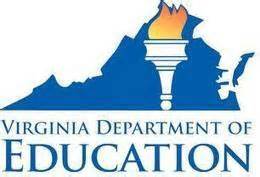 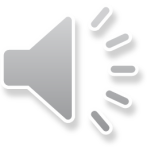 17
[Speaker Notes: On this screen are suggestions of questions to use with fiction and nonfiction texts. These examples are presented as starting points to be adapted according to the genre.  In identifying an implied main idea,  students need to  make an inference after thinking about the entire reading passage.  This is a difficult skill  requiring  students to put together the details of the passage to derive the unstated main idea.  Students would benefit from practice with this skill using reading passages with sophisticated vocabulary and multiple events.]
Summarizing
SOL 8.5i
The student will read and analyze a variety of fictional texts,
narrative nonfiction, and poetry.
Summarize text relating supporting details.

SOL 8.6h
The student will read, comprehend, and analyze a variety of
nonfiction texts.
h)	Summarize the text identifying supporting details.
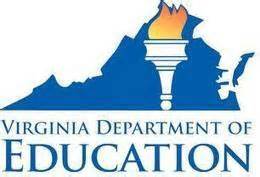 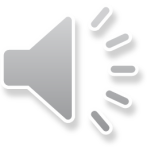 18
[Speaker Notes: The next standards being highlighted are SOL 8.5i and 8.6h.  The same skill is found in both standards and they are therefore, grouped together on this screen.

This standard tests two skills, summarizing and identifying supporting details.]
Suggested Practice for SOL 8.5i and 8.6h
Students need additional practice summarizing text.

Suggestions:
Which sentence is the best summary of paragraph __?
Which sentence is the best summary of the selection?
Which information should be included in a summary of . . . ?
Which three details should be included in a summary of . . .? 
Which detail is NOT essential to a summary of the article?
Which detail is most (or least) important to include in a
	summary of the article?
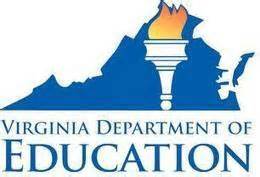 19
[Speaker Notes: The student performance data show that students have difficulty distinguishing between summary and details.  In  some multiple-choice items, students tend to be drawn to answer choices with lengthy details instead of succinct summary statements. 

These questions can be posed to students as open response or multiple choice.  Students can also be asked to select a certain number, or all correct responses, from a list.   Another suggestion would be to provide the list of details and ask students to provide or select a heading for the list.]
Analyzing Details
SOL 8.6e
The student will read, comprehend, and analyze a variety of
nonfiction texts.
e)	Analyze details for relevance and accuracy.
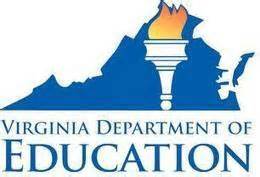 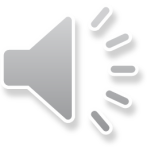 20
[Speaker Notes: The next standard being highlighted is SOL 8.6e.  The standard reads:  The student will read, comprehend, and analyze a variety of nonfiction texts.  Bullet e:  Analyze details for relevance and accuracy.

By 8th grade, the majority of students have mastered the identification of  details in a text.  In this standard, students are expected to analyze details in regard to their relevance and accuracy.]
Suggested Practice for SOL 8.6e
For this example, reference the 2007 Grade 8 Reading Released Test, page 4, to view the passage,  A Magical Experience:  

http://www.doe.virginia.gov/testing/sol/released_tests/2007/test07_reading8.pdf
Which detail supports the idea that Joe was beginning to gain hope?

Joe smiled after Fonzie splashed him with water. 
Joe seemed to make more progress.
Joe slowly became strong enough to feed Fonzie.
Joe was challenged by the trainers.
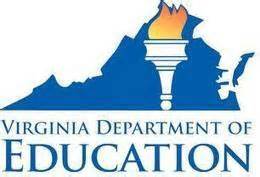 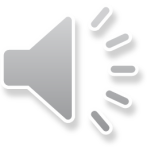 21
[Speaker Notes: This example pertains to a passage from the 2007 Grade 8 Reading Released Test, on page 4, titled  A Magical Experience.

The answer to this question is shown on the screen.

Another suggestion would be to ask the question “Which detail does NOT support the idea that Joe was beginning to gain hope?”]
Suggested Practice for SOL 8.6e
Students need additional practice analyzing details. 

Suggestions:
What contributed most to . . . ?
Which is the most accurate description of . . . ?
Which three statements describe . . ?
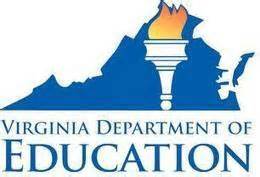 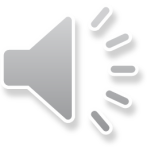 22
[Speaker Notes: Here are some suggested questions to use with appropriate nonfiction texts.]
Identifying Cause-Effect Relationships
SOL 8.6j
The student will read, comprehend, and analyze a variety of
nonfiction texts.
j)  Identify cause and effect relationships.
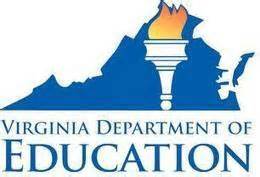 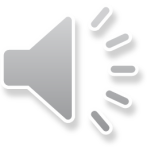 23
[Speaker Notes: The next standard being highlighted is SOL 8.6j.  It reads:  The student will read, comprehend, and analyze a variety of nonfiction texts.  Bullet j:  Identify cause and effect relationships.

Students appear to need more practice  using this skill with nonfiction materials, such as brochures, websites, fliers, and reading selections with history or science backgrounds.]
Suggested Practice for SOL 8.6j
Students need additional practice identifying cause-effect
relationships.
Suggestions:
Which is the most likely reason . . . ?
Why did (insert person’s name) . . . ?
Which sentence shows a cause-and-effect relationship?
According to the flier, what should the participants do . . .?
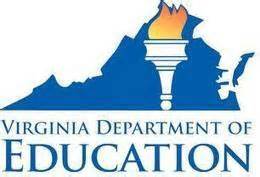 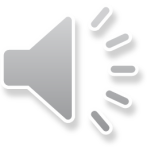 24
[Speaker Notes: This screen offers suggestions for practicing this reading skill with 8th graders. With the new standards, students should be using more complex reading materials to support the multiple causes and effects reflected in this standard.]
Suggested Practice for SOL 8.6j
Complete the cause-effect chart.
EFFECT:
CAUSE:  The rainforest is beginning to disappear.
EFFECT:
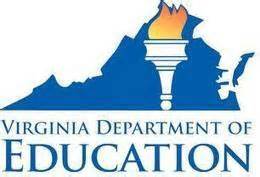 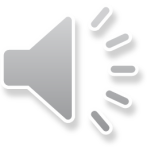 25
[Speaker Notes: Here is another way in which this skill can be assessed on an SOL test.  Traditionally, students have been asked to identify a cause or effect from answer options in a multiple choice format.  With technology-enhanced items, students can be asked to identify more than one cause or more than one effect to complete a chart. 

This example shows how students could be presented an item that asks for more than one effect. On an SOL assessment, students would be given a list of effects to choose from in order to complete the chart.  In the classroom, a list can be given, or an item like this could be presented as an open response question.]
Practice Items
This concludes the student performance analysis for the
Grade 8 reading tests administered during the spring 2013 test administration.

There are practice items available on the Virginia Department of Education Web site which will also help students practice the skills associated with the 2010 English Standards of Learning.  The practice items are located at:

http://www.doe.virginia.gov/testing/sol/practice_items/index.shtml#reading
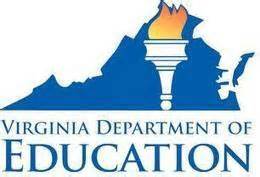 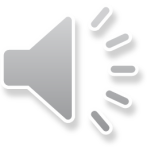 26
[Speaker Notes: This concludes the student performance analysis for the grade 8 reading tests administered during the spring 2013 test administration.

There are practice items available on the Virginia Department of Education Web site which will also help students practice the skills associated with the 2010 English Standards of Learning.  The practice items are located at the URL shown on the screen.]
Contact Information
For questions regarding assessment, please contact
Student_assessment@doe.virginia.gov

For questions regarding instruction or the English Standards of Learning, please contact
Tracy Fair Robertson, English Coordinator
Tracy.Robertson@doe.virginia.gov
804-371-7585
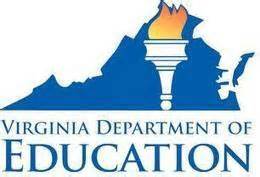 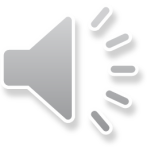 27
[Speaker Notes: For questions regarding assessment, please contact Student_assessment@doe.virginia.gov

For questions regarding instruction or the English Standards of Learning, please contact Tracy Fair Robertson, English Coordinator at Tracy.Robertson@doe.virginia.gov.]